Final evidence
María Fernanda Bazaldúa Sánchez 1°D
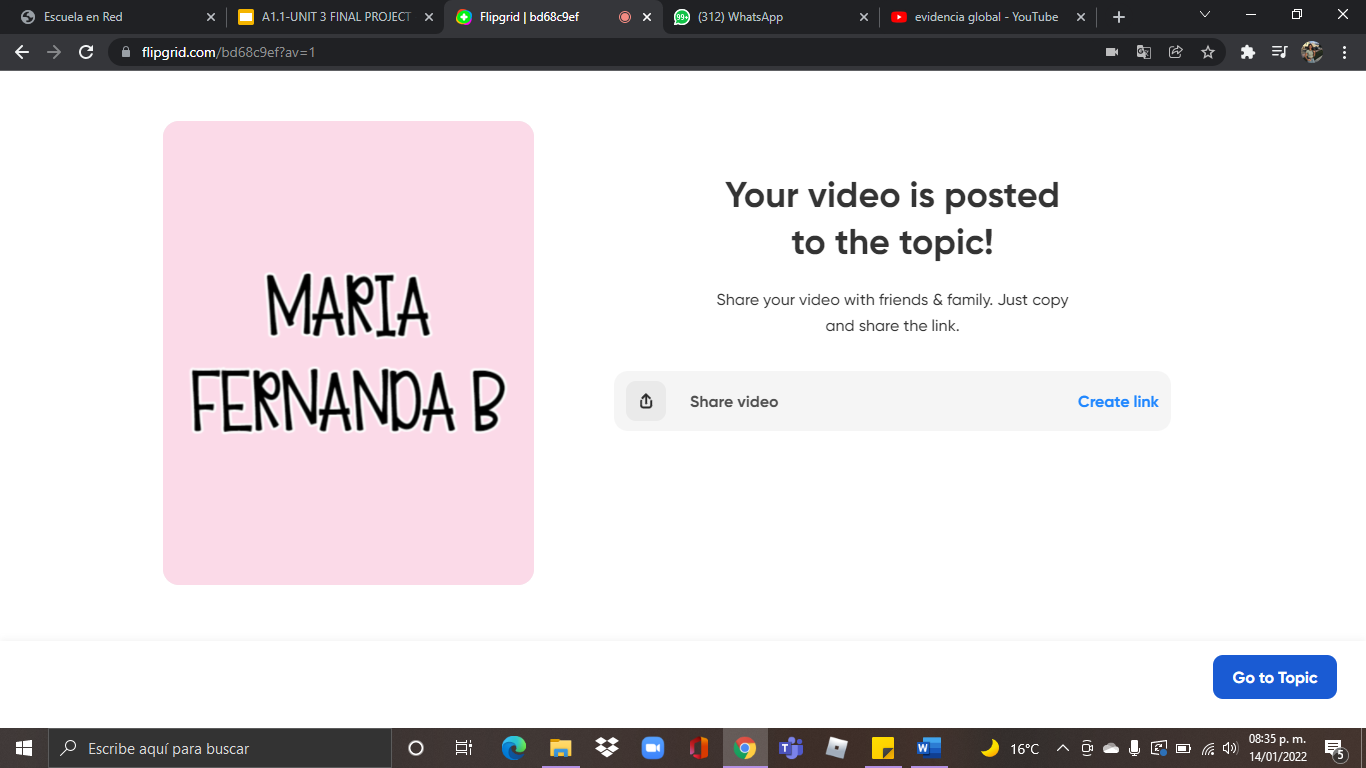 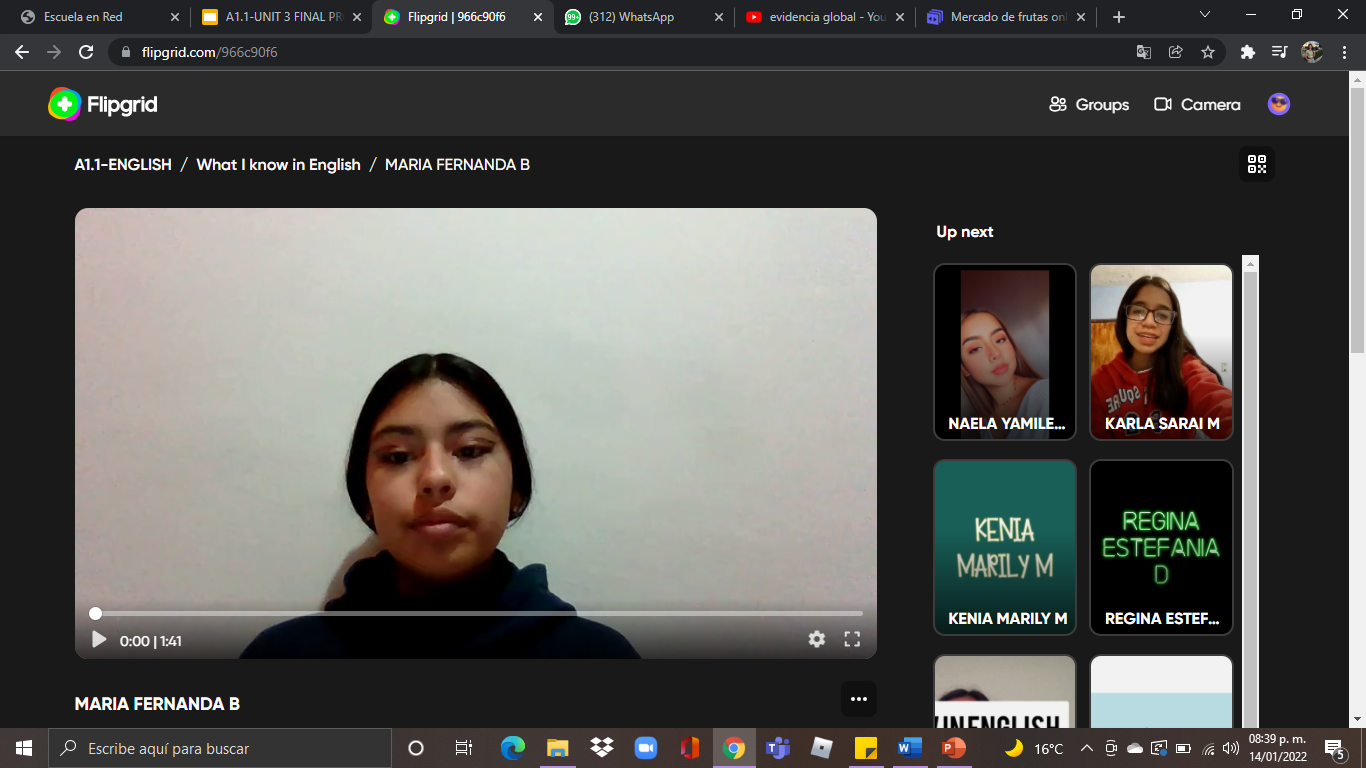 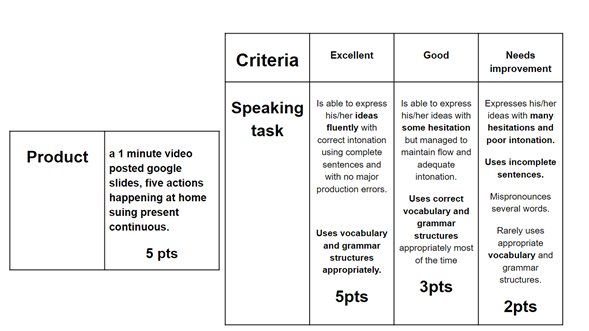